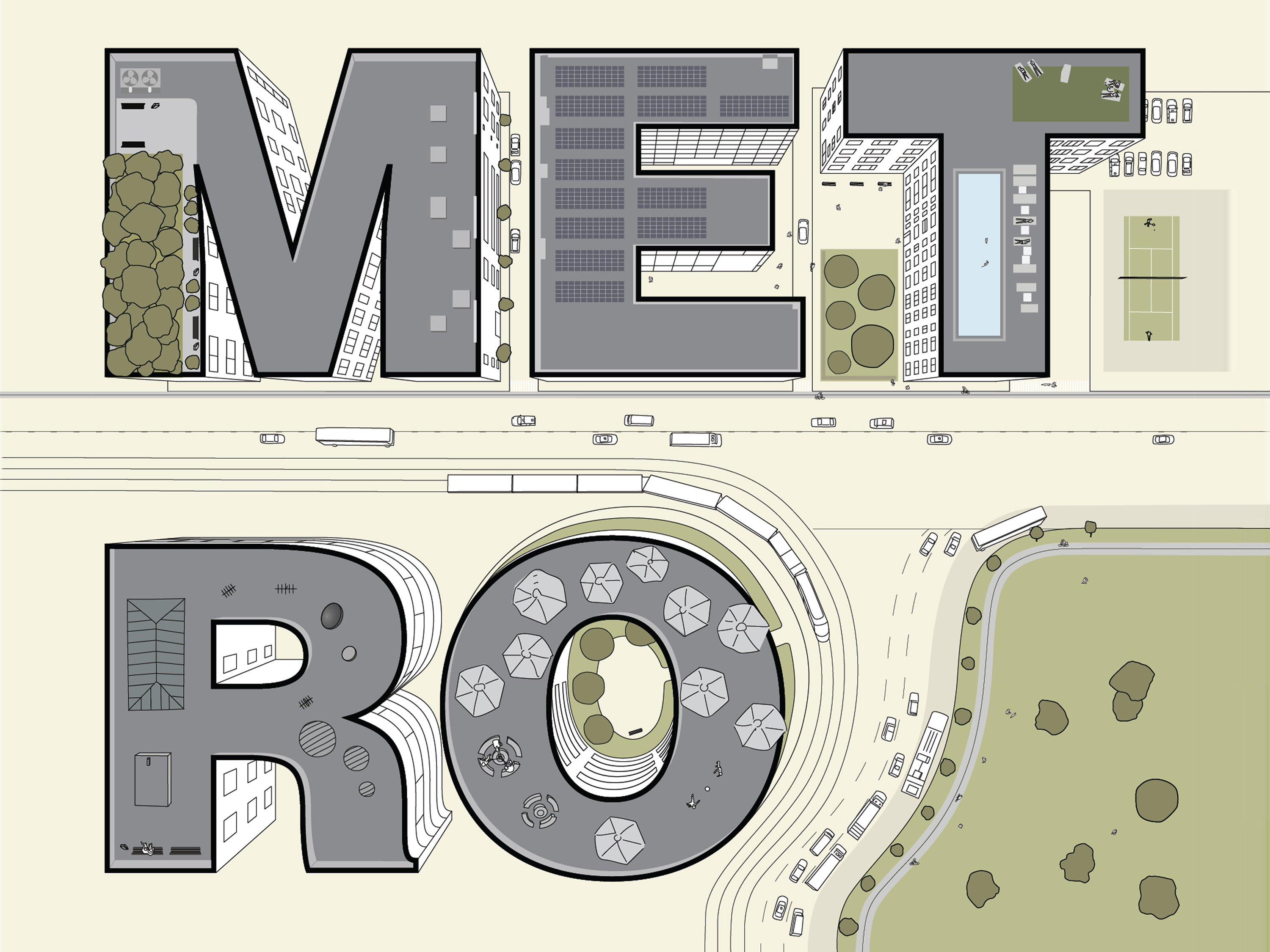 București, 27 iunie 2019
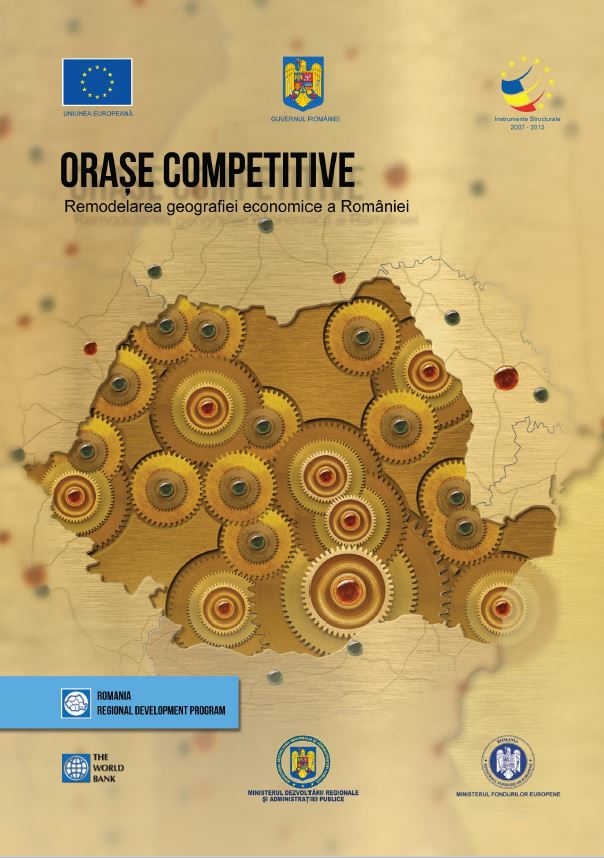 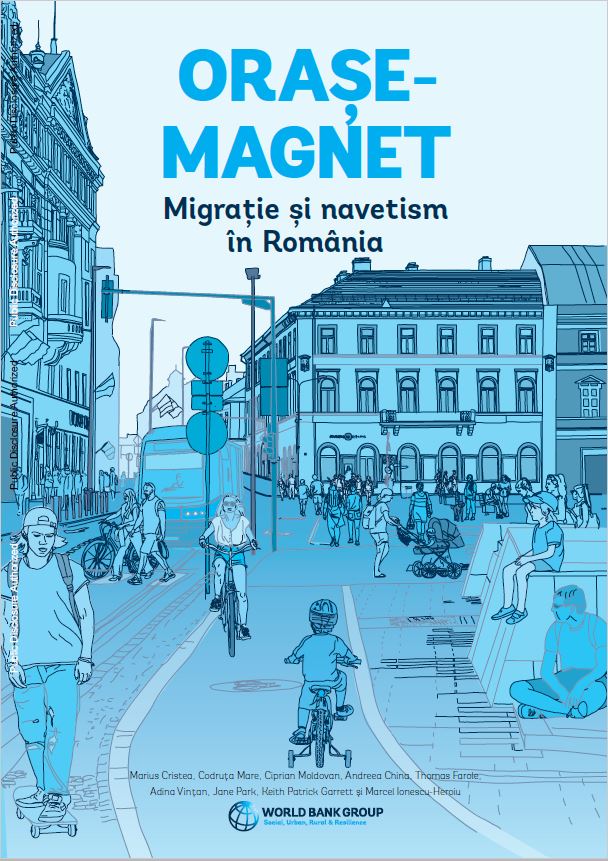 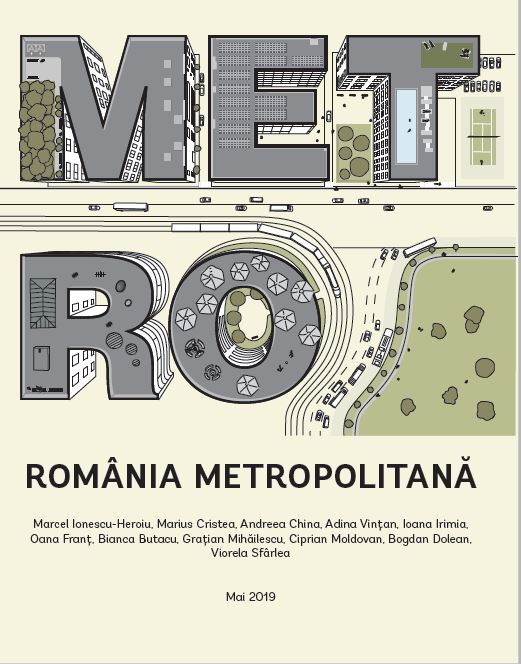 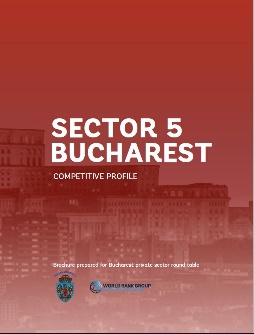 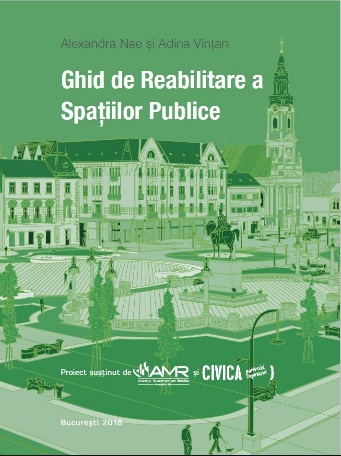 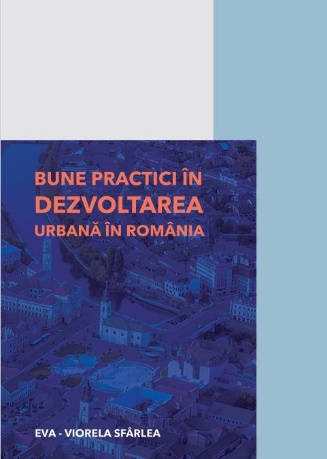 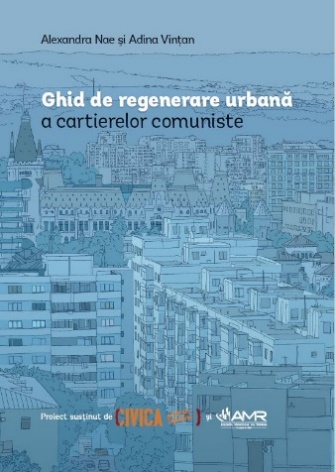 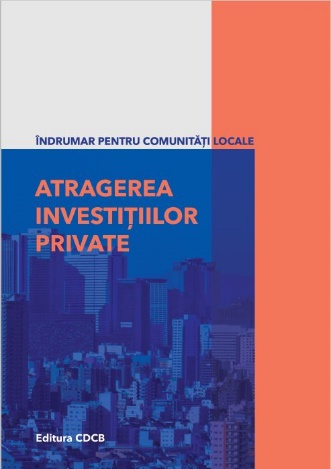 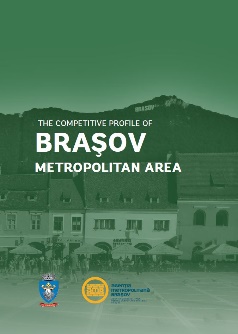 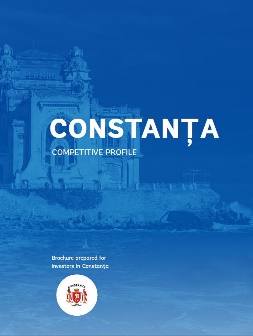 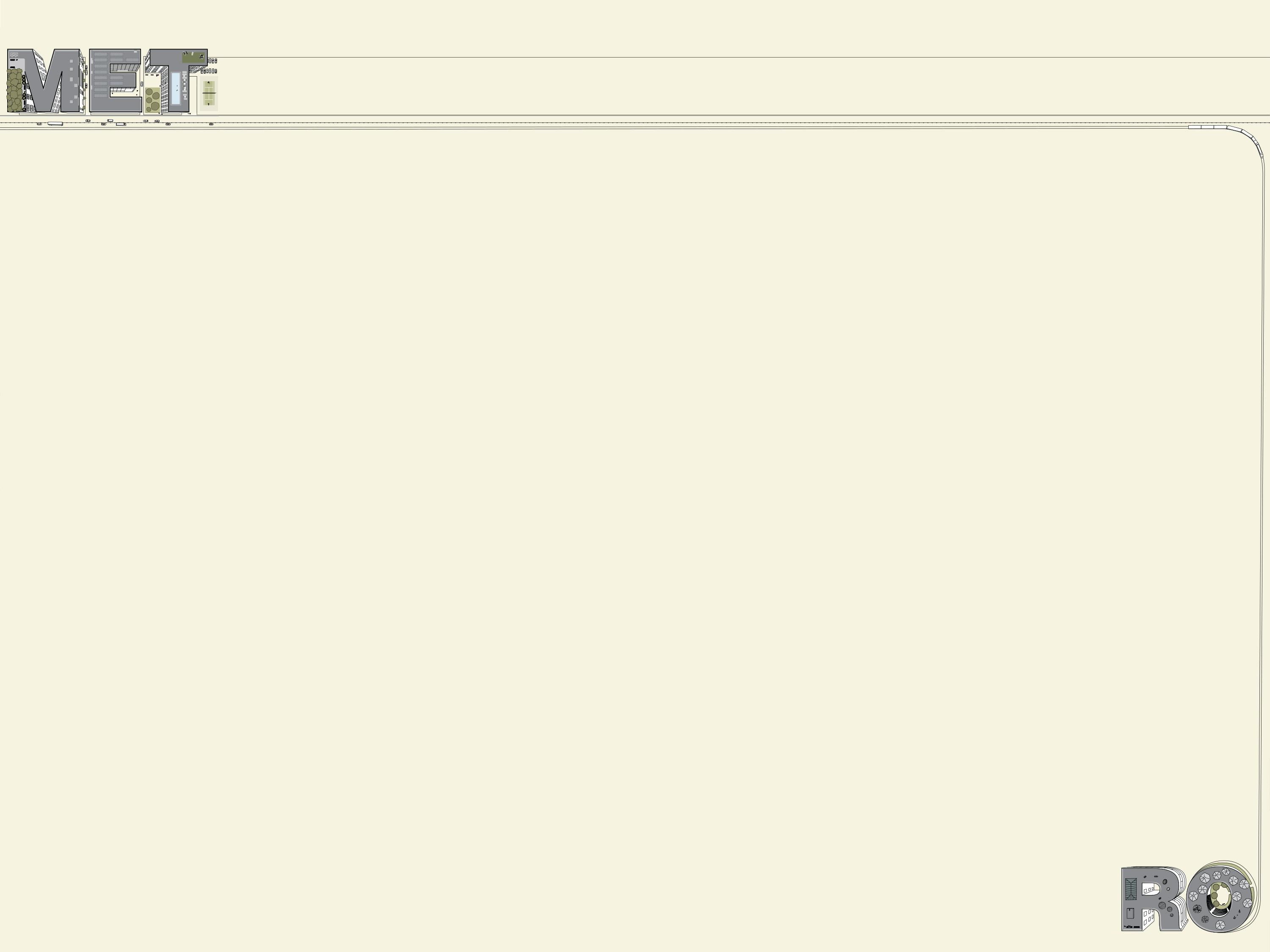 România Metropolitană
Zonele Metropolitane și Aglomerările Urbane 
sunt 
motoarele economice 
ale unei țări
România Metropolitană
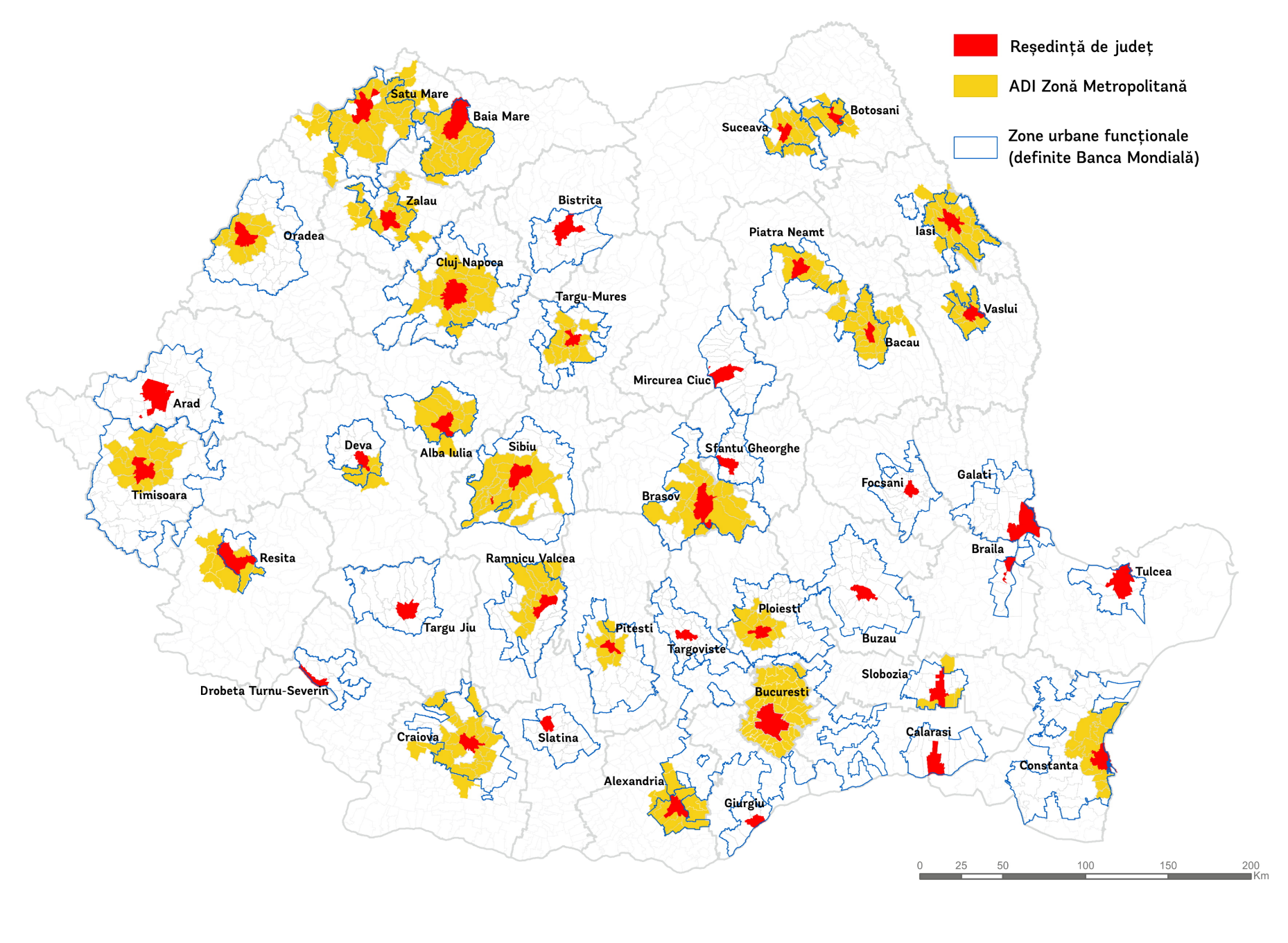 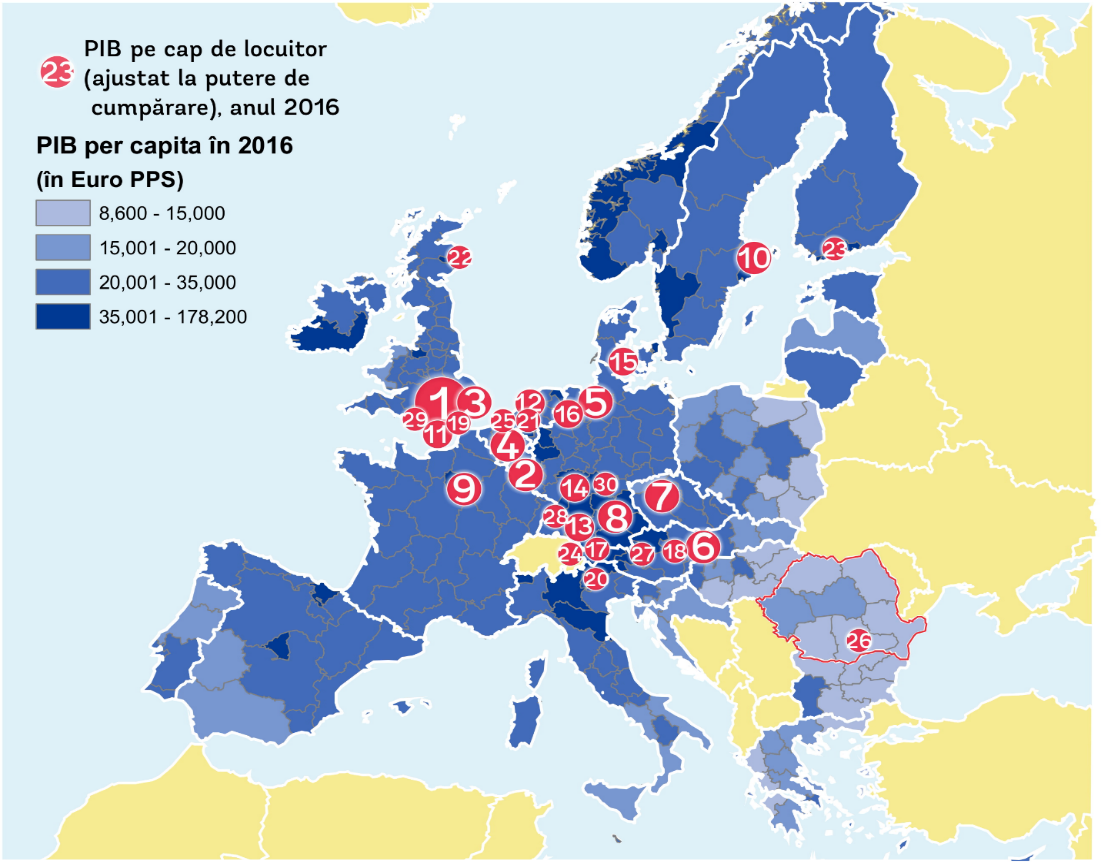 Cele mai dezvoltate și cele mai productive regiuni din UE 
sunt regiunile cu cel puțin 
o zonă metropolitană 
sau 
aglomerare urbană 
mare și dinamică
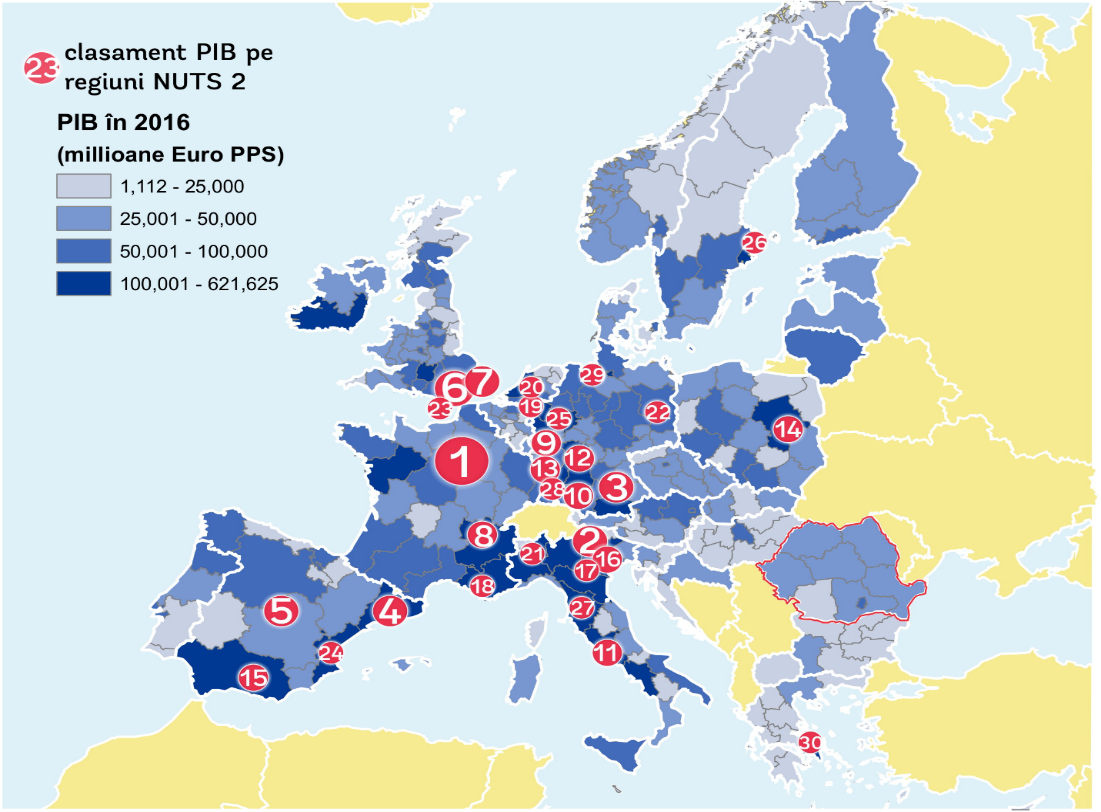 Pentru a se dezvolta, o regiune trebuie să aibă densitate demografică 
și economică 
sau 
să fie aproape de densitate
De obicei, 
cu cât o zonă metropolitană sau aglomerare urbană este mai mare, 
cu atât tinde să fie mai productivă.
România Metropolitană
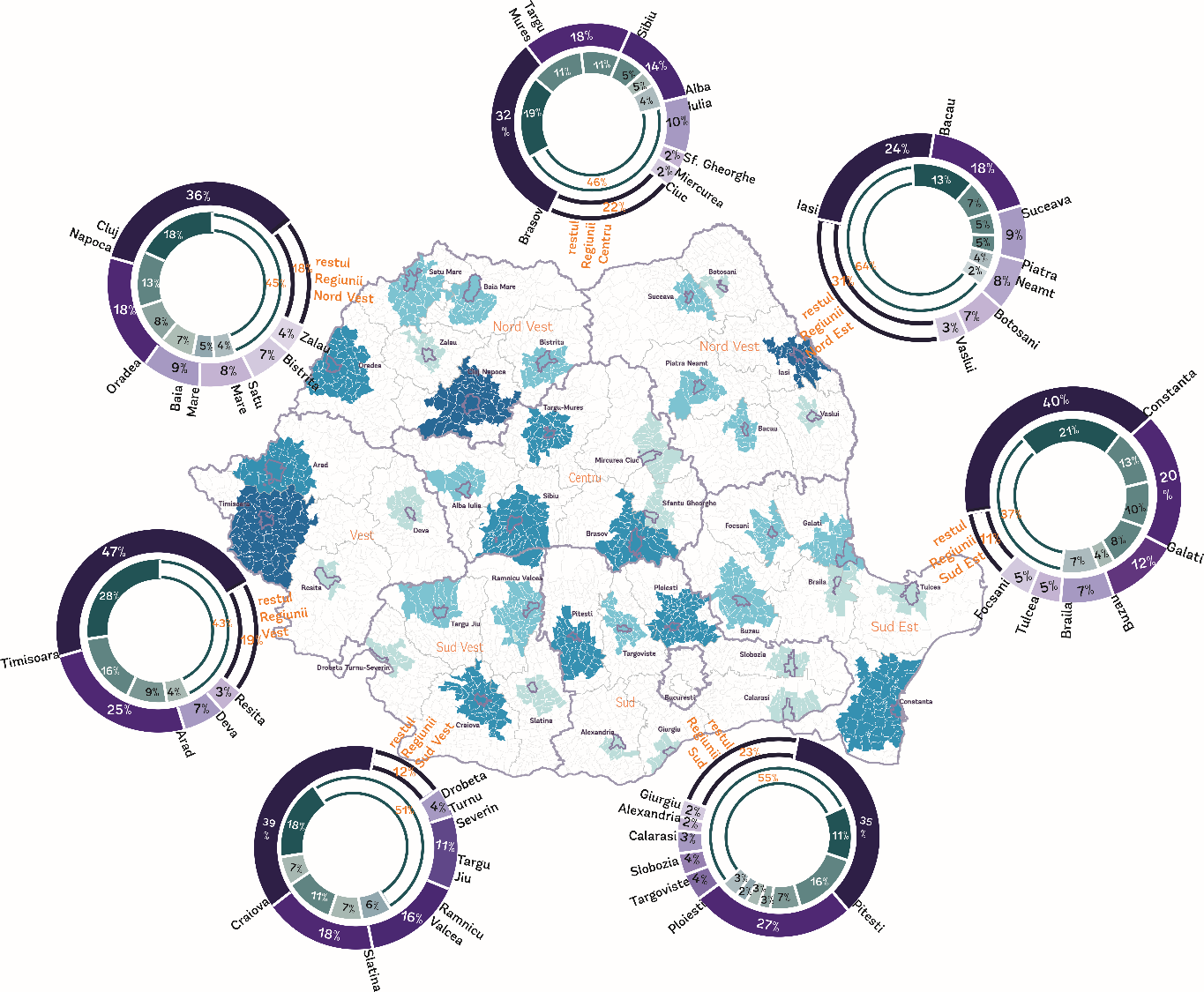 În regiunile din România, 
zonele urbane cele mai mari sunt disproporțional mai productive decât zonele mai mici și 
restul regiunii
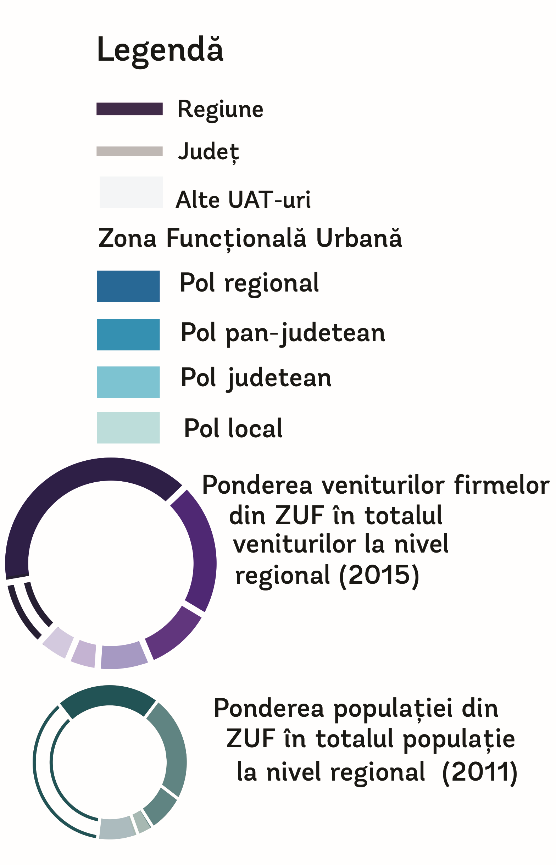 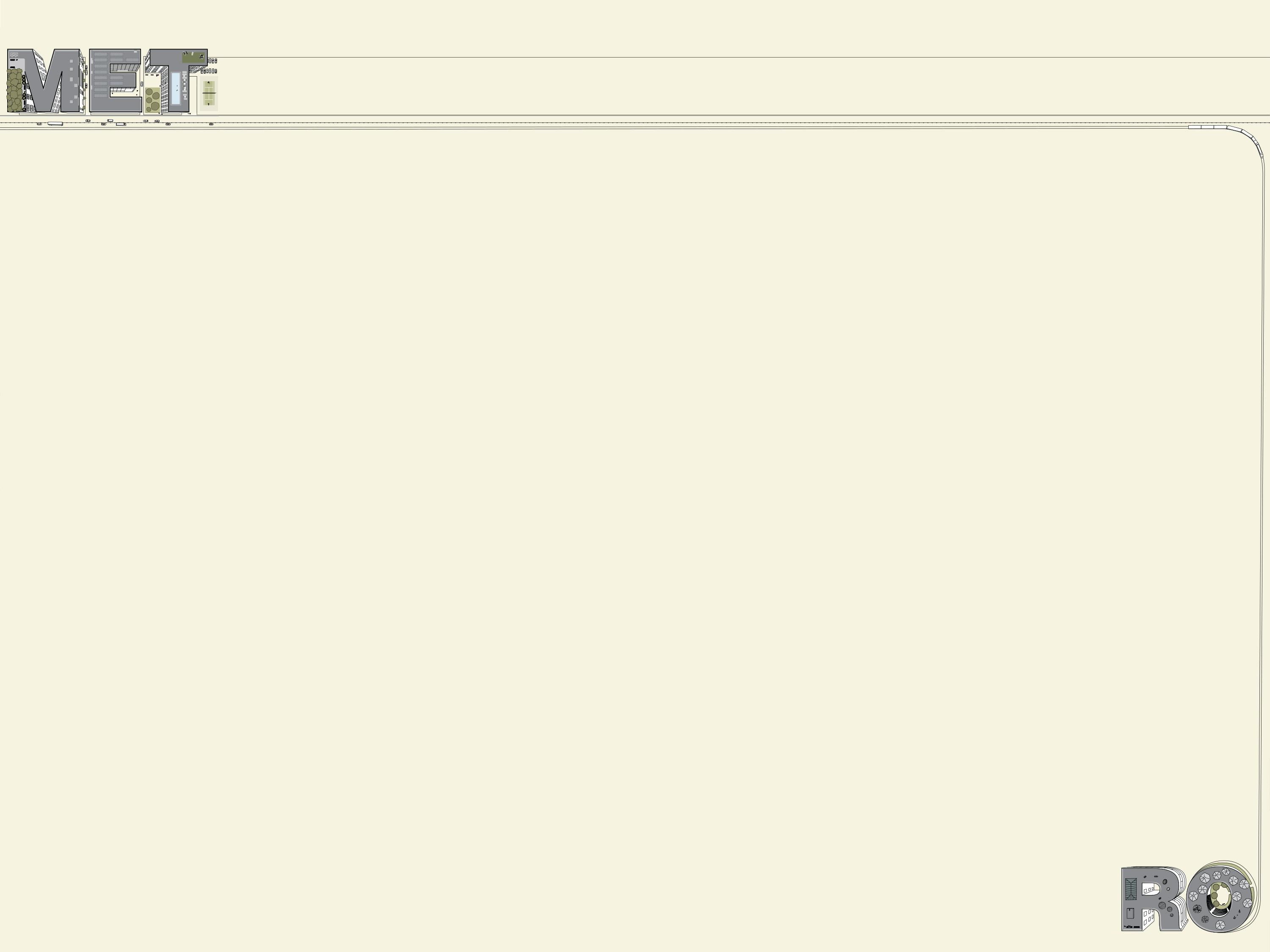 România Metropolitană
Pentru a deveni mai competitive, metropolele românești


să atragă OAMENI

să atragă INVESTIȚII

au nevoie de VIZIUNE

au nevoie de MĂSURI INTEGRATE
Calitatea vieții contează mult pentru românii care doresc să se mute
Investiții în CALITATEA VIEȚII
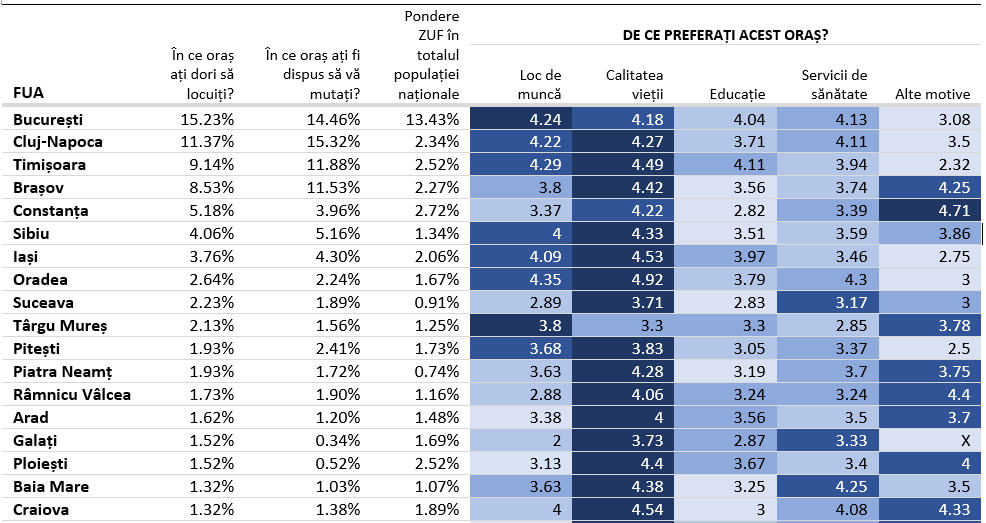 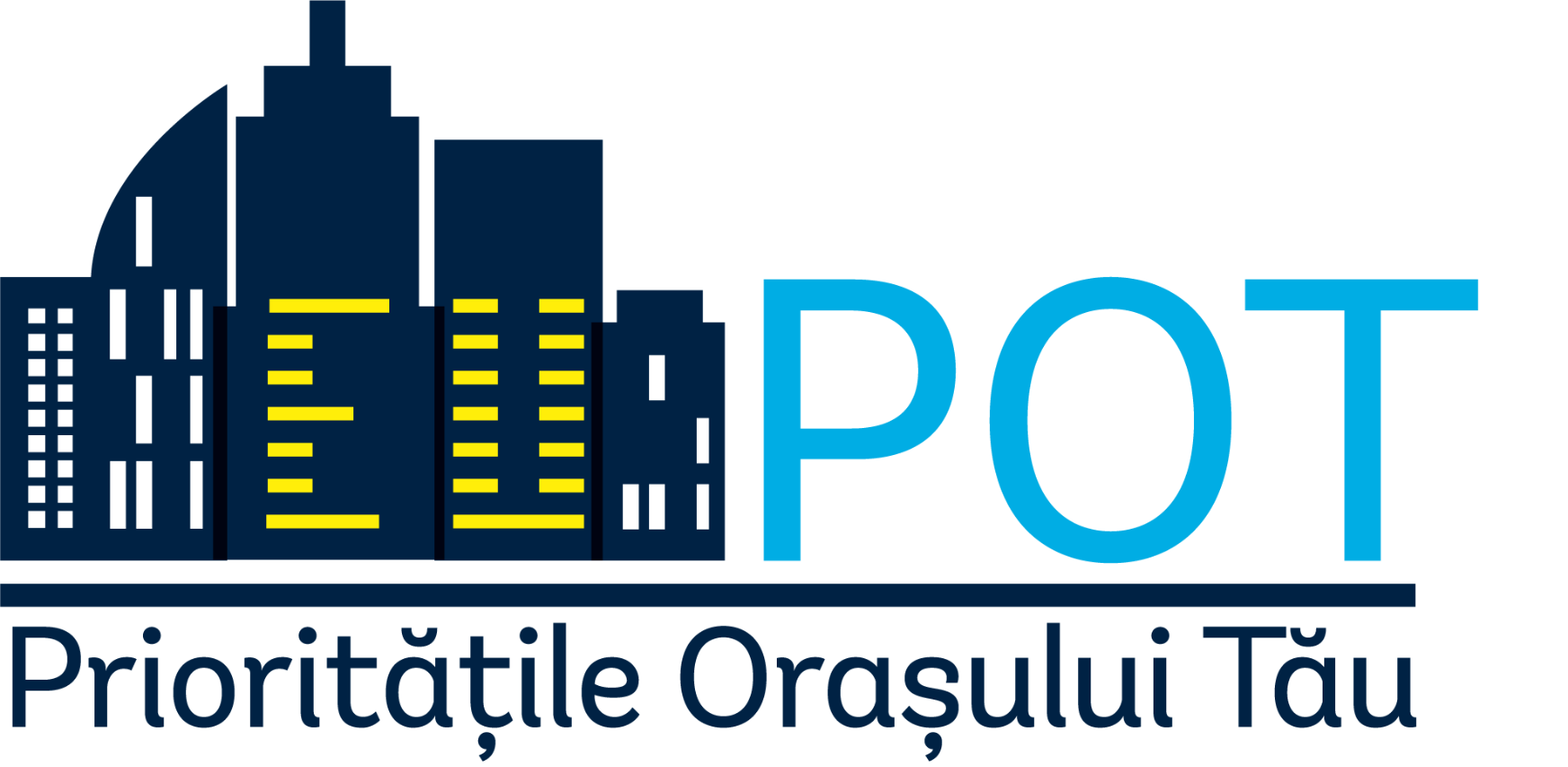 Cea mai mare campanie de consultare publică pe tema dezvoltării urbane din România
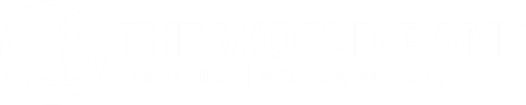 Prioritățile Orașului Tău, o campanie
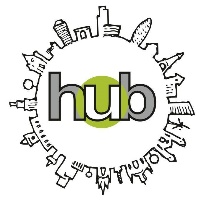 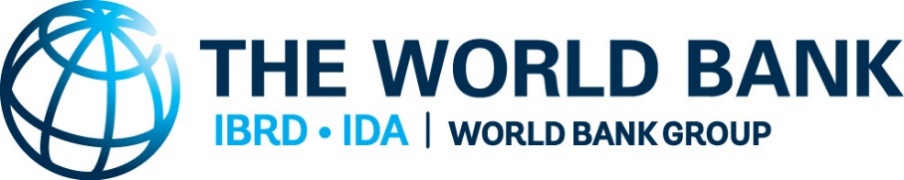 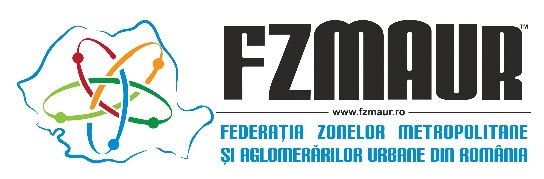 cu sprijinul
Organizațiilor 
neguvernamentale 
naționale și locale
Autorităților publice subnaționale
Mass media națională și locală
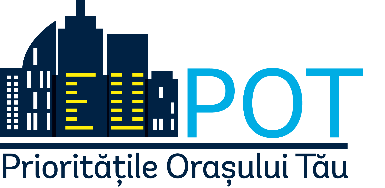 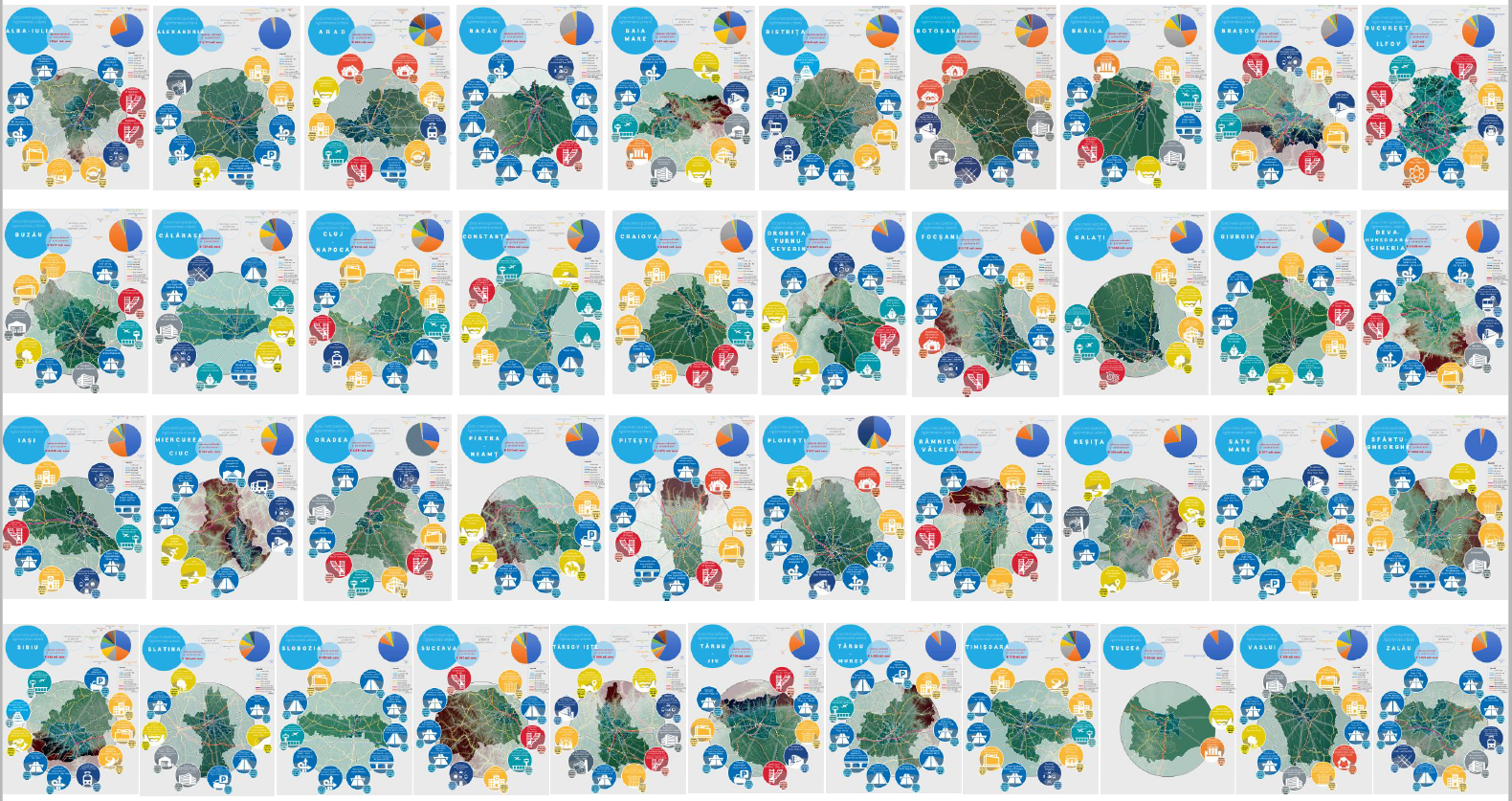 Reprezentare grafică a proiectelor propuse spre consultare pentru București și cele 40 de reședințe de județ
Peste 100.000 de cetățeni
au participat la campania

Alege „Prioritățile Orașului Tău”
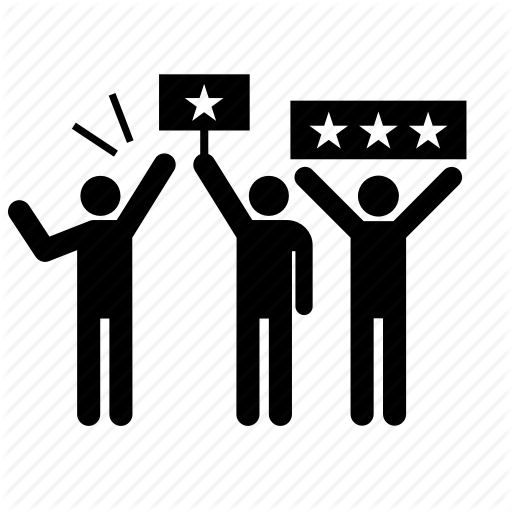 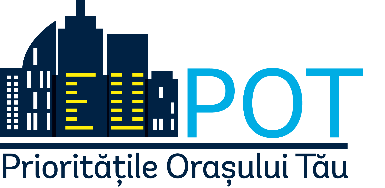 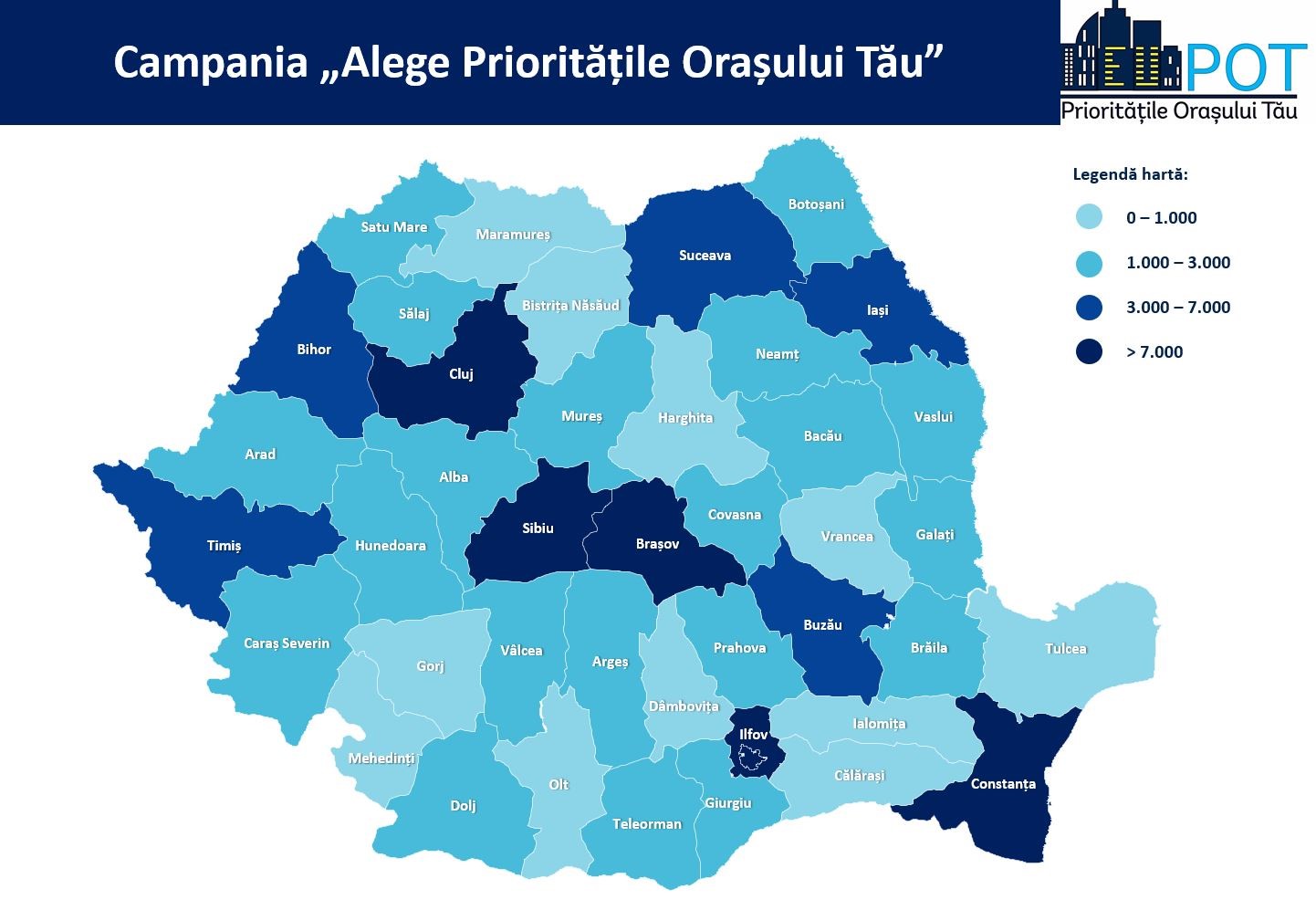 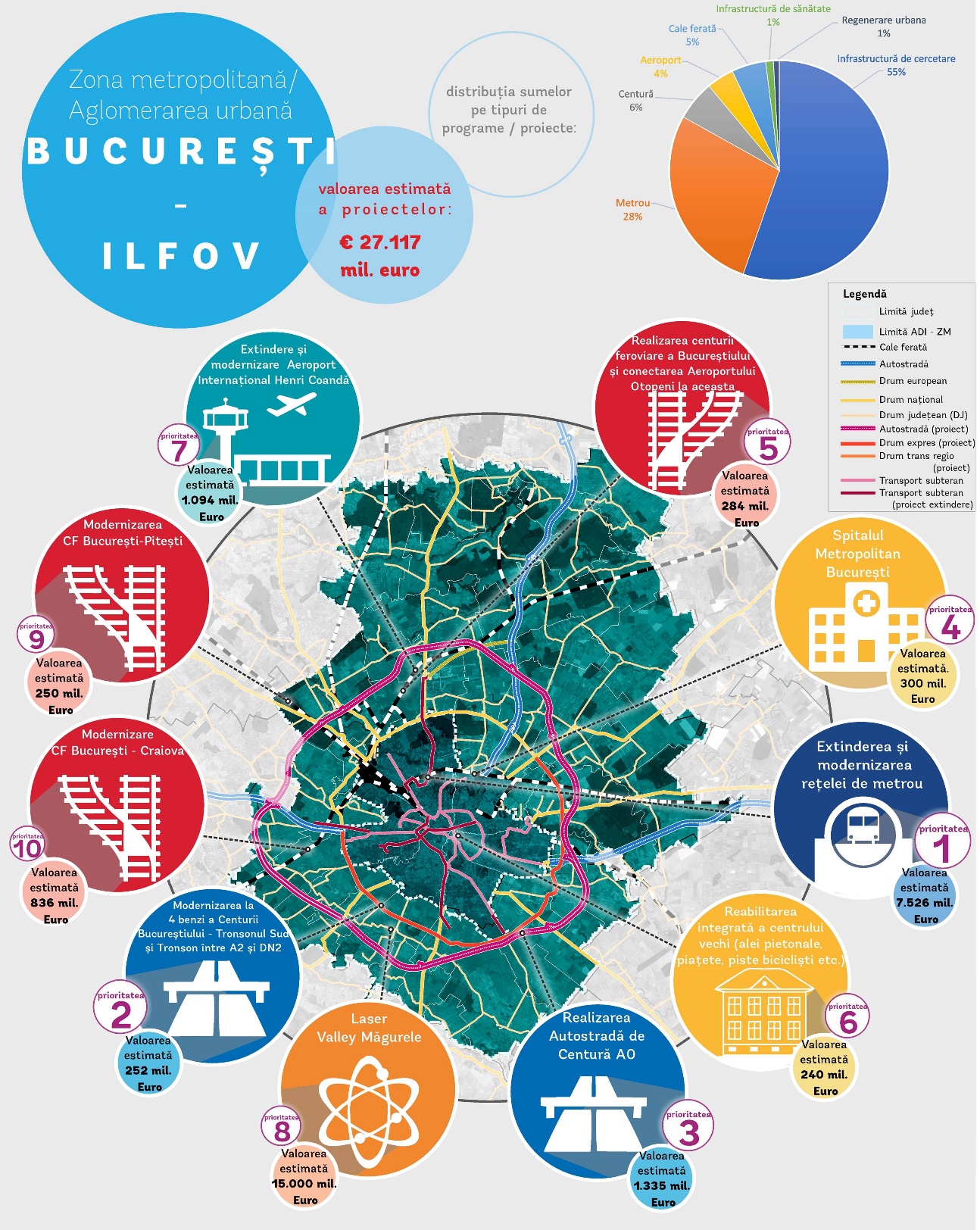 Rezultate proiecte prioritare pentru București - Ilfov
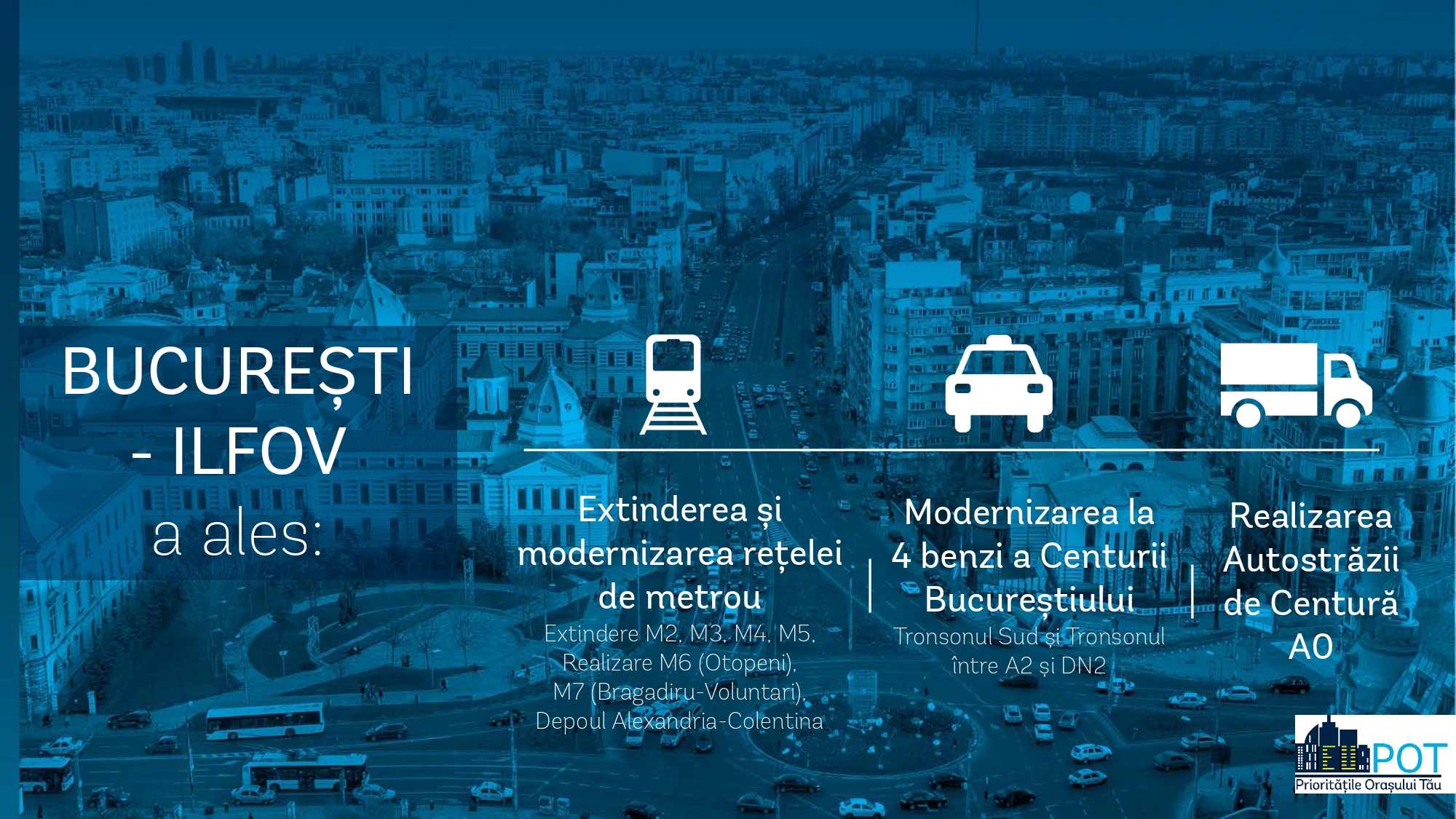 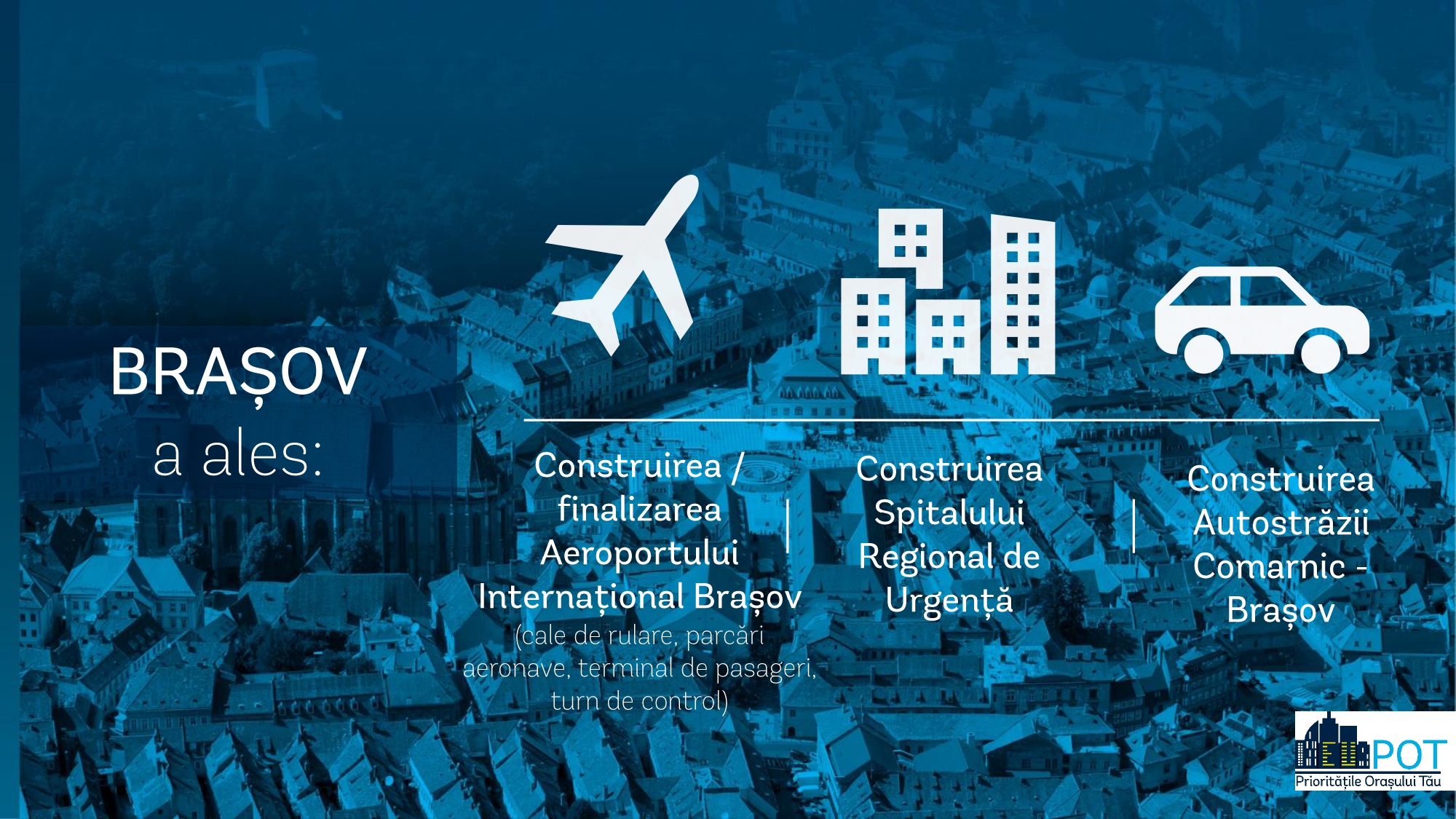 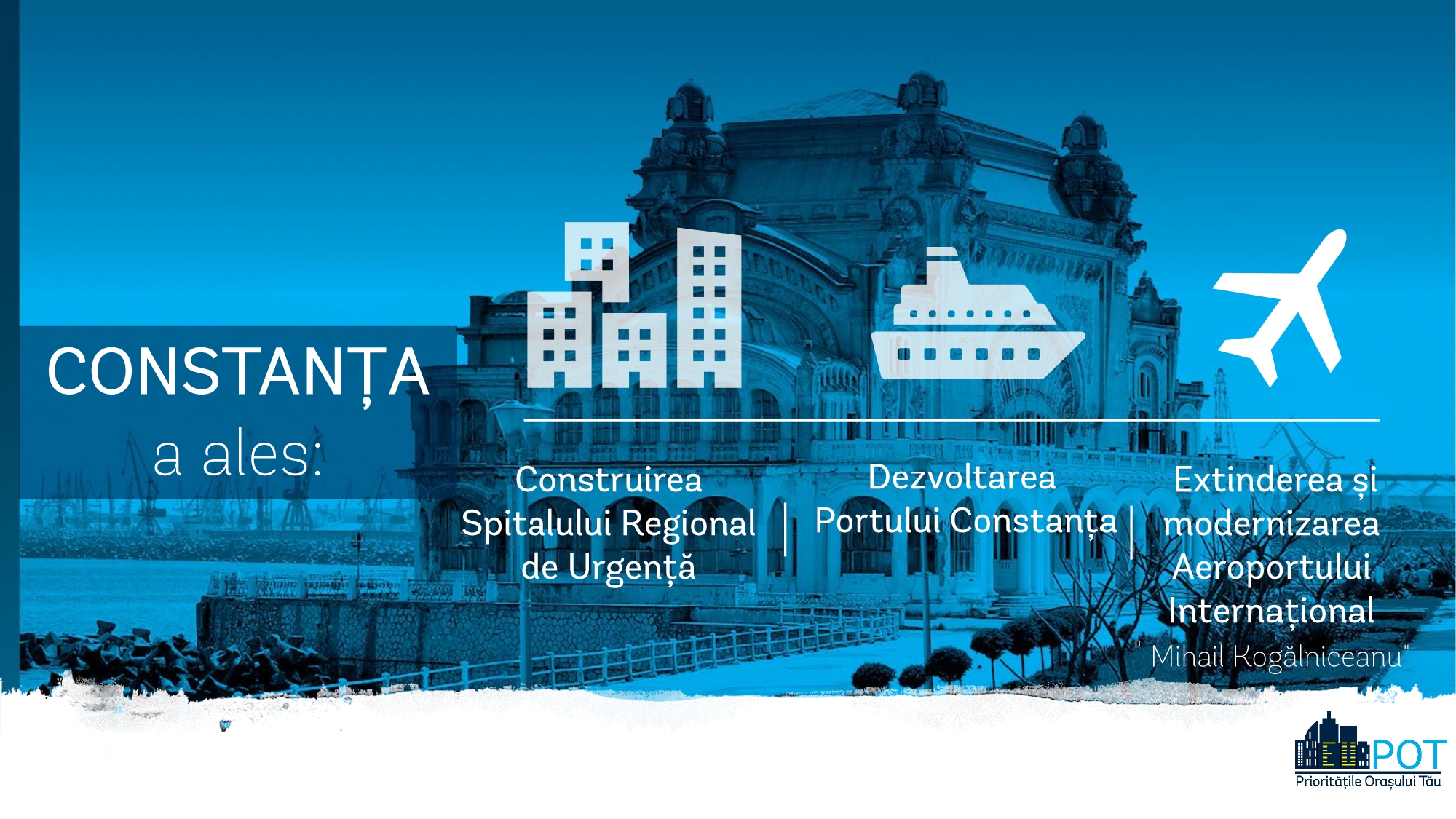 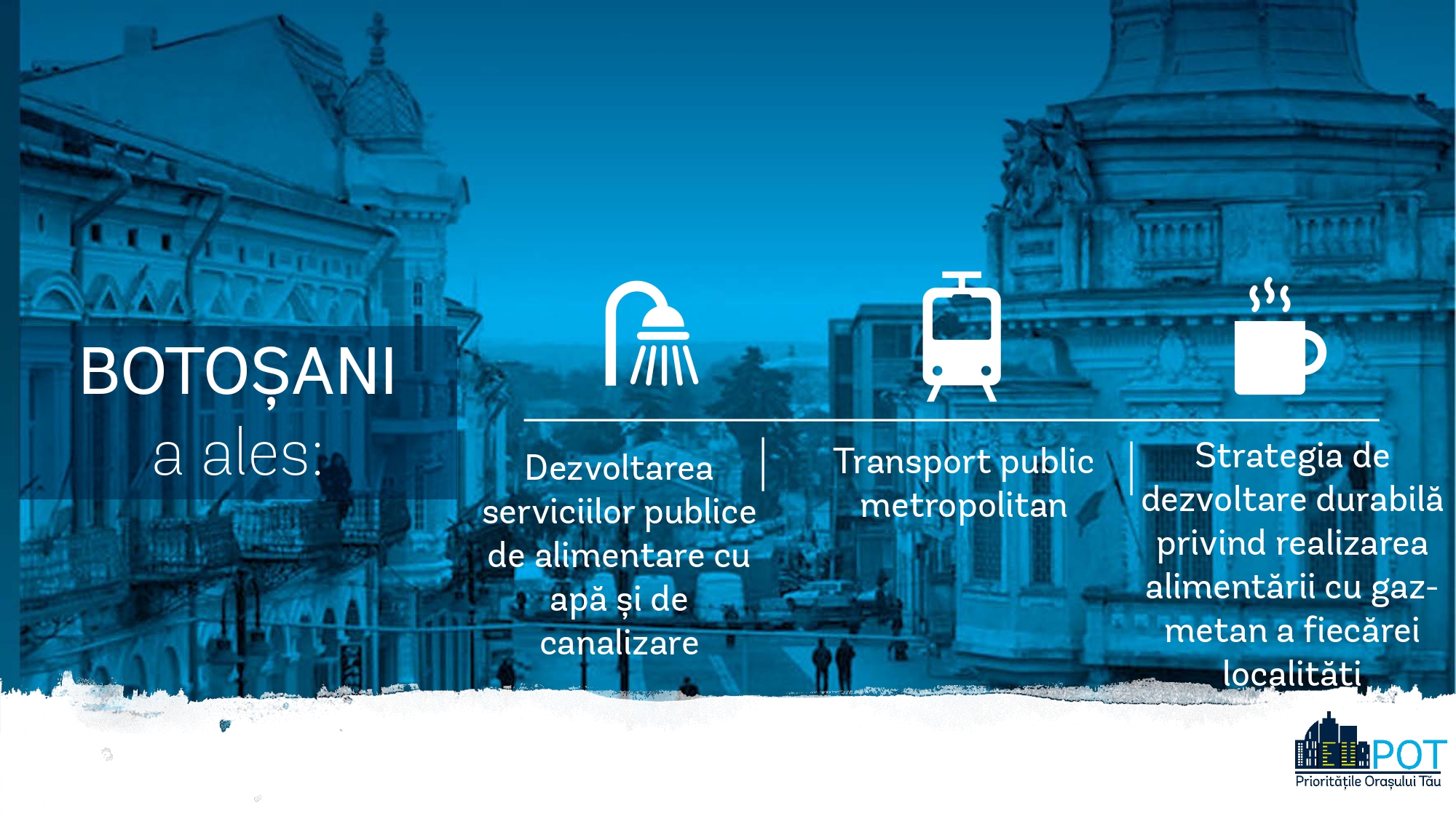 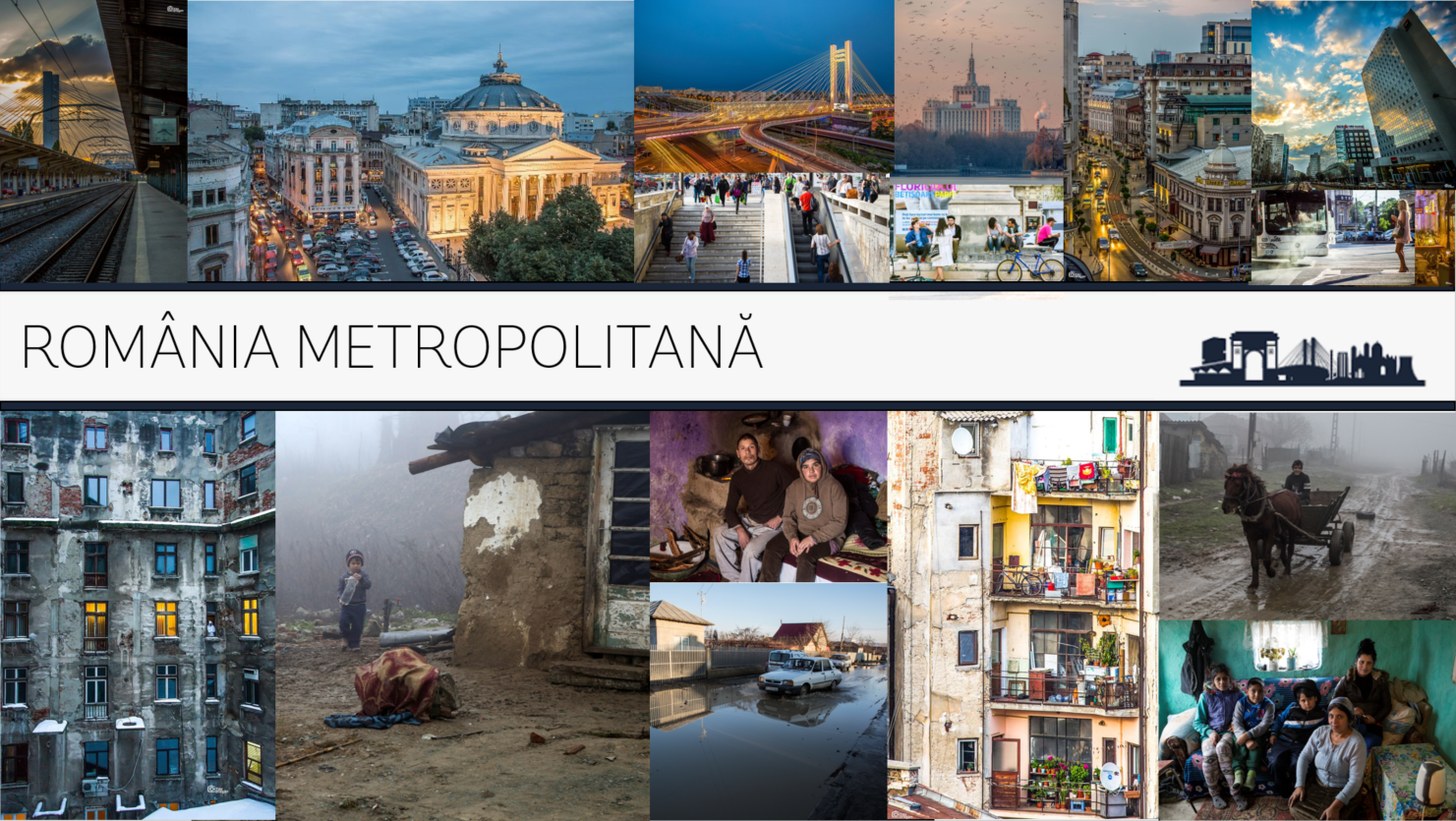 VĂ MULȚUMIM!
WorldBankRomania/
prioritatile.orasului.tau/
mionescuheroiu@worldbank.org
avintan@worldbank.org
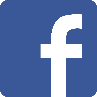 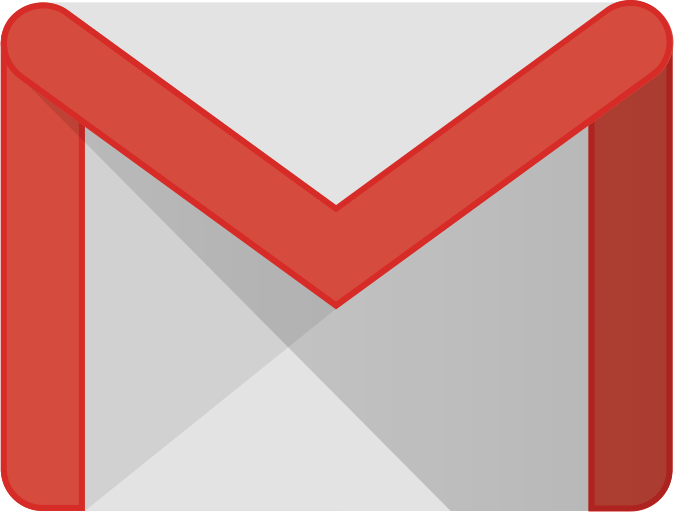 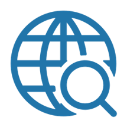 www.worldbank.org/romania